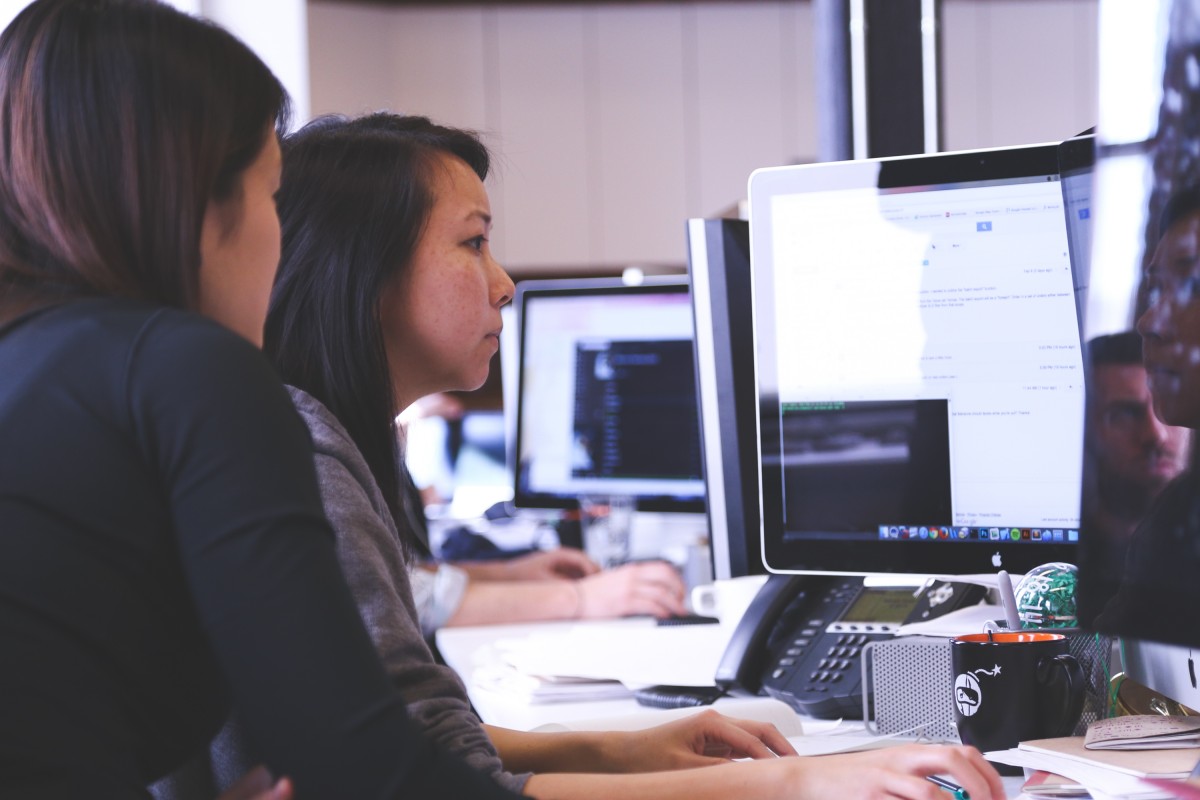 WOMEN DIGITAL INCLUSION
SMEs and Entrepreneurs Secretariat
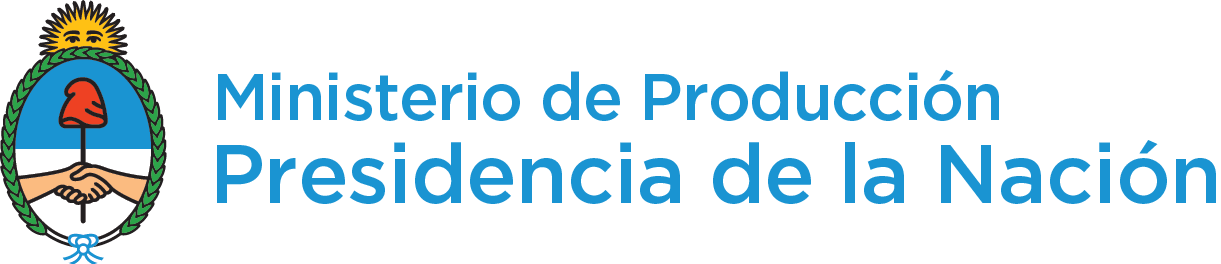 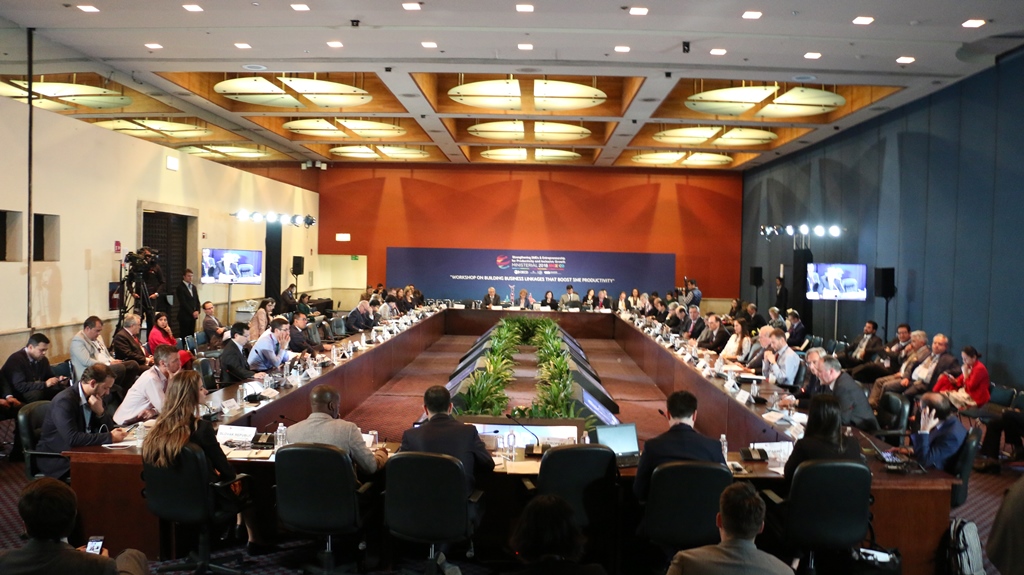 “ENCOURAGING ENTREPENEURS AND SMES  IS THE KEY TO ACHIEVE AN INCLUSIVE DEVELOPMENT, ESPECIALLY WHEN THE DIGITAL ECONOMY IS CHANGING ITS CHALLENGES AND OPPORTUNITIES”
OECD Ministerial Conference on SMEs
ARGENTINA DIGITAL TRANSFORMATION
WHAT ARE WE DOING
‹#›
LEGAL FRAMEWORK: ENTREPENEURS ACT, SMES ACT, SOFTWARE ACT AND BIOTECHNOLOGY ACT. 
SIMPLIFICATION OF PROCESSES AND LESS BUREAUCRACY
ENTREPRENEURIAL AND DIGITAL SKILLS DEVELOPMENT THROUGH PLAN 111 MIL AND ARGENTINE ENTREPRENEURS ACADEMY
SMES DIGITAL TRANSFORMATION
PROMOTION OF ENTREPRENEURIAL AND TECHNOLOGICAL ECOSYSTEMS
ACCESS TO GLOBAL MARKETS THROUGH DIGITAL TOOLS
WOMEN DIGITAL INCLUSION
PLAN 111 MIL
‹#›
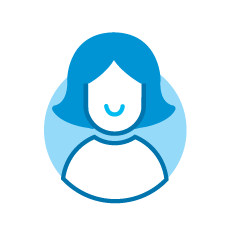 +22 MIL
WOMEN
+62 MIL
ENROLLED
COURSED
16.114
MEN
8.490
WOMEN
WOMEN DIGITAL INCLUSION
PLAN 111 MIL
‹#›
DESERTION CAUSE
Course content problems 
Incompatibility with other educational activities
Incompatibility with job 
Incompatibility with family responsibilities
Distance between home and headquarters
55,6%
HAVE NOT COMPLETED
THE COURSE
44,4%
COMPLETED
THE COURSE
WOMEN DIGITAL INCLUSION
PLAN 111 MIL
‹#›
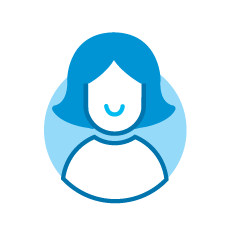 566
CERTIFIED STUDENTS
103
WOMEN
WOMEN DIGITAL INCLUSION
ACTIONS
‹#›
COMMUNICATION
Marketing campaign
Advertising tv spots
LOYALTY
Visits to Plan 111 Mil courses
#MUJERES111MIL event
MONITORING
Plan 111 Mil registered women survey
Teachers gender perspective survey
GLOBAL POSITIONING
G20
W20
WOMEN DIGITAL INCLUSION
COMPARATIVE
‹#›
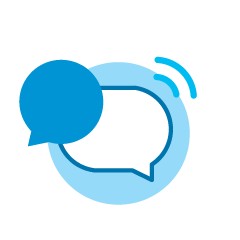 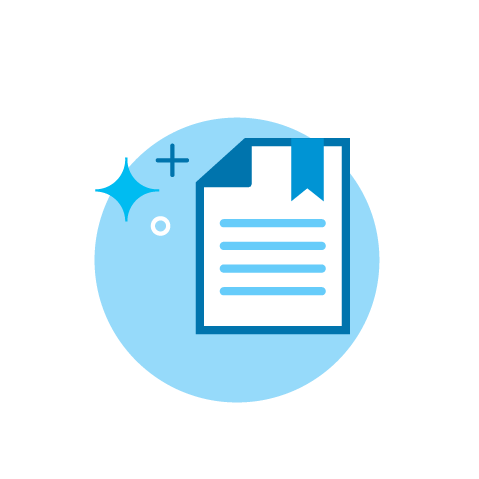 COMPLETED
CERTIFIED
10 MEN
10 MEN
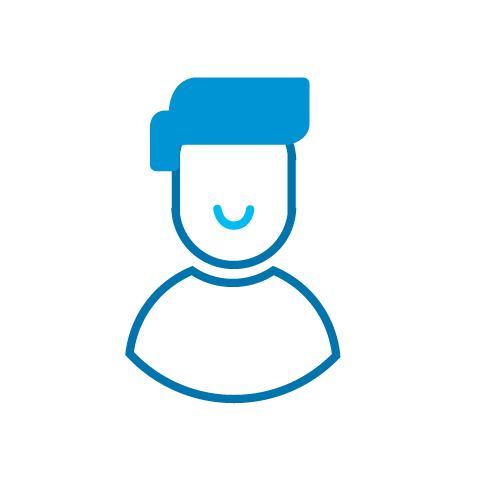 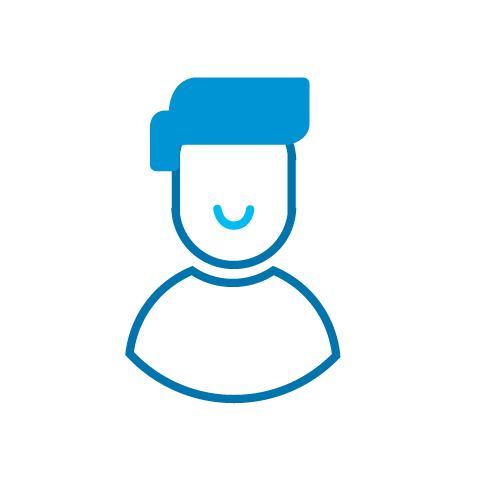 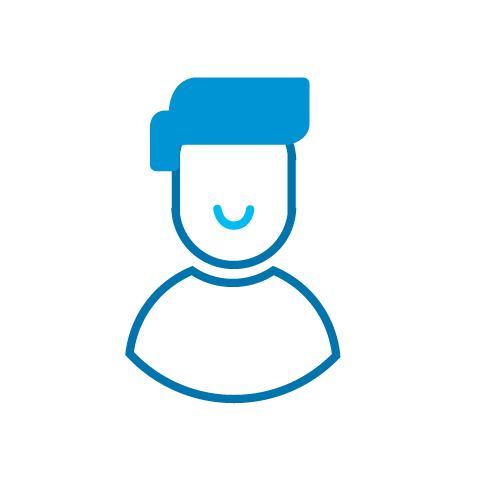 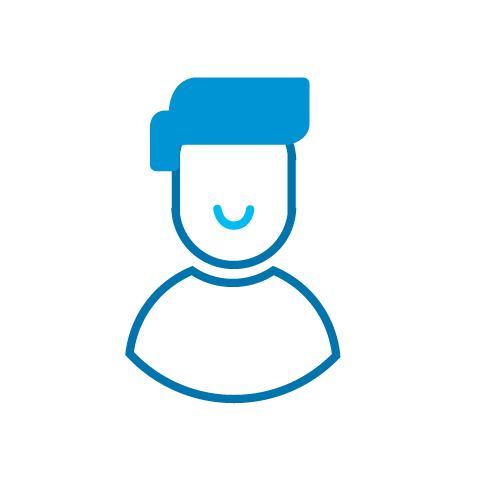 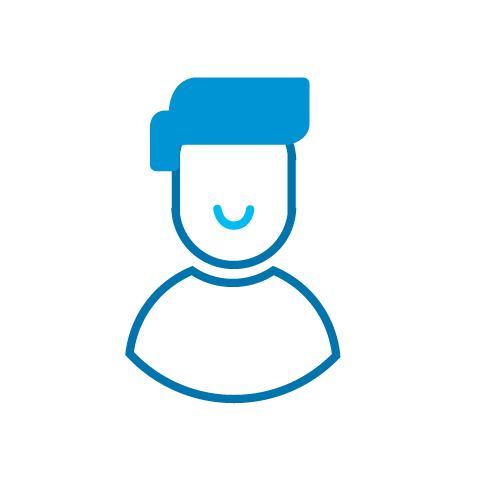 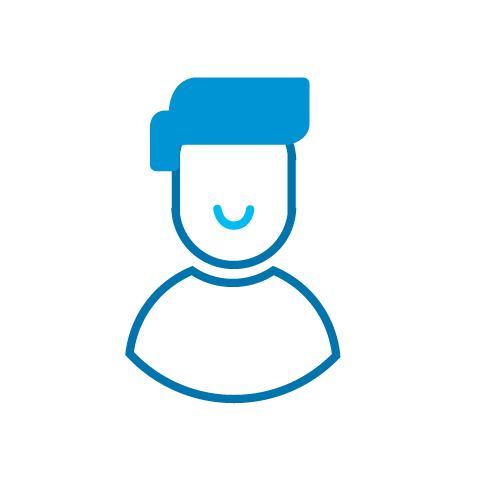 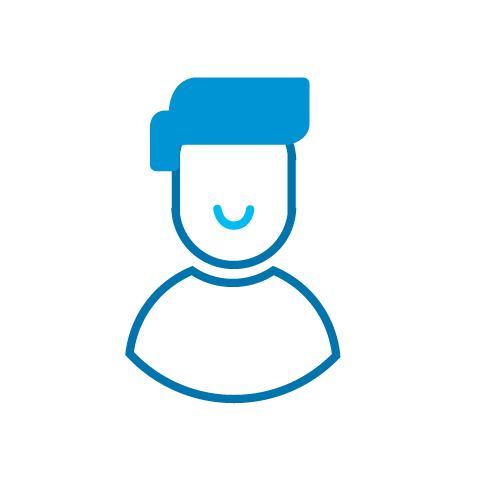 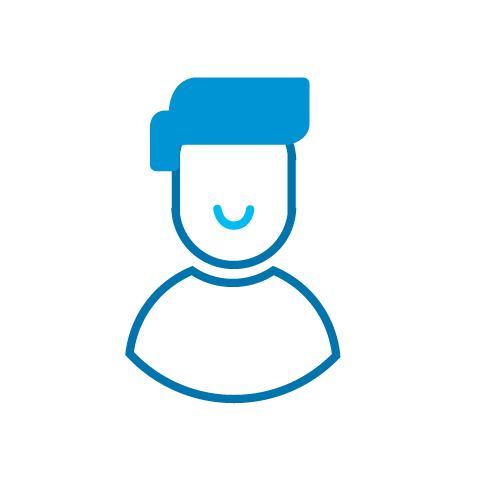 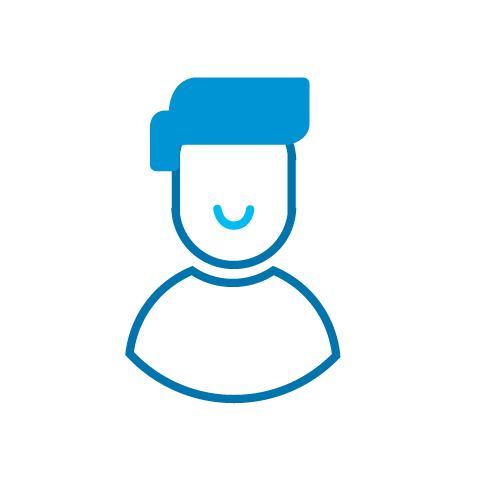 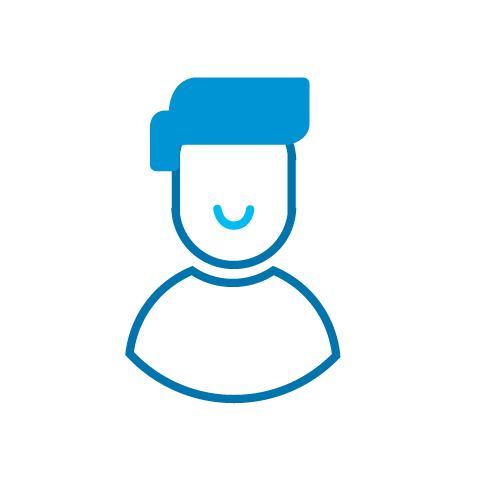 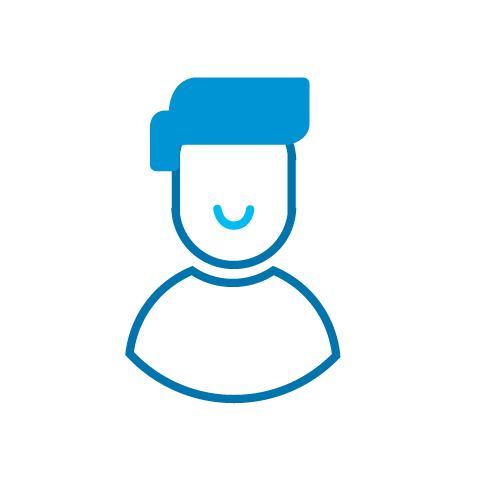 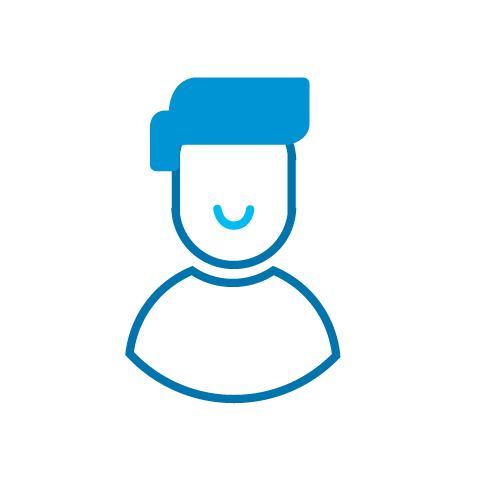 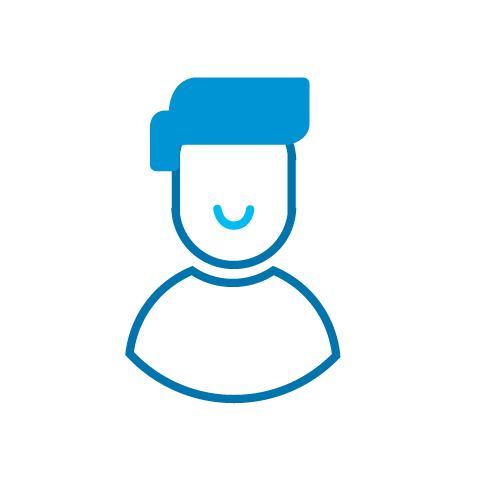 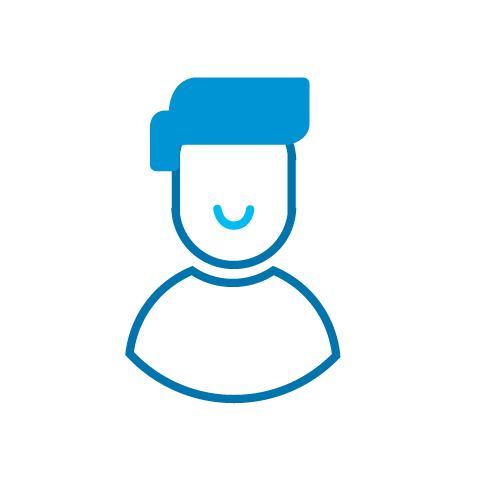 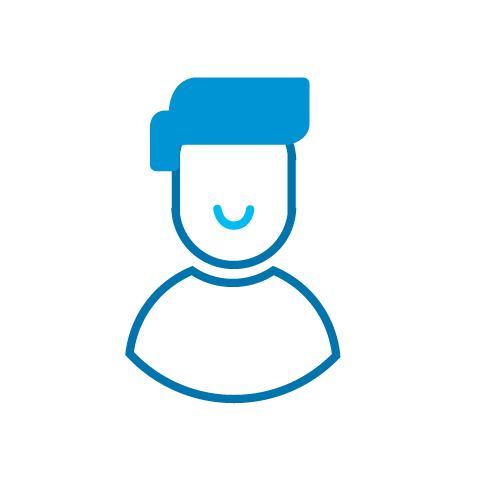 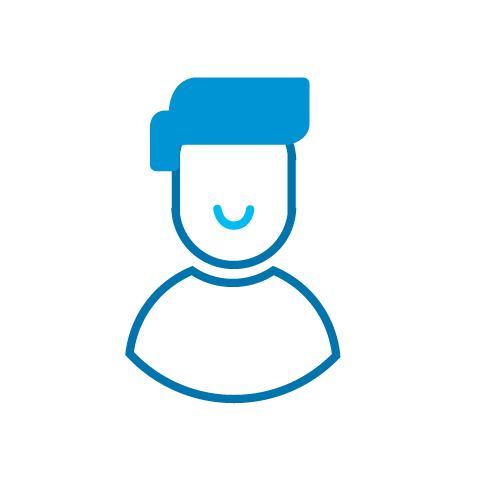 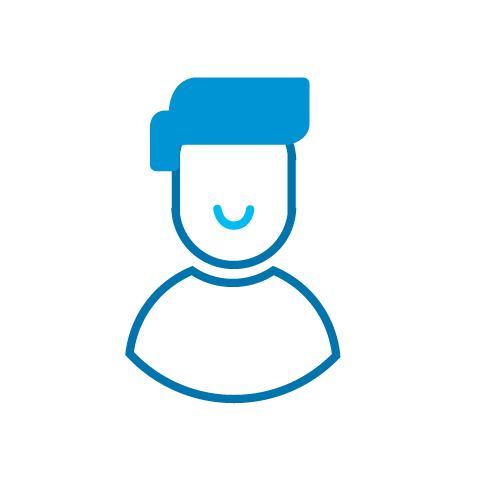 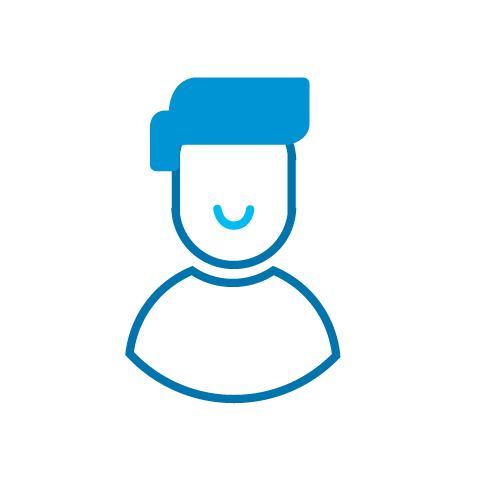 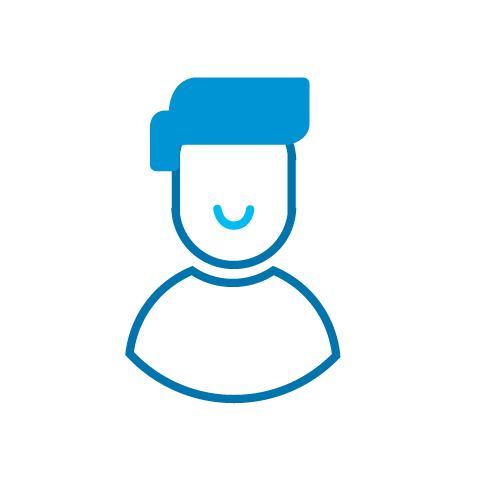 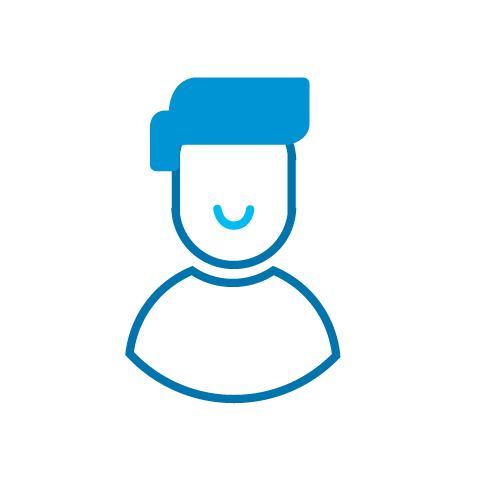 5 WOMEN
2 WOMEN
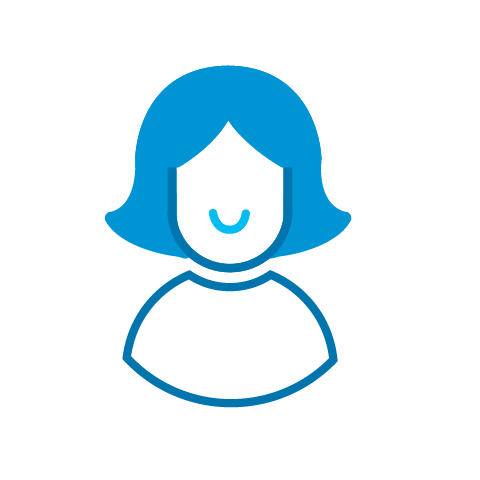 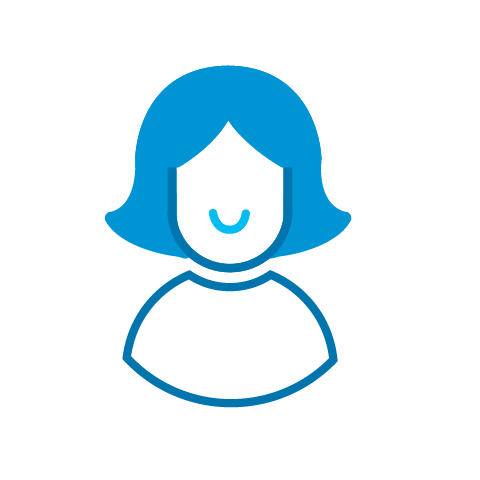 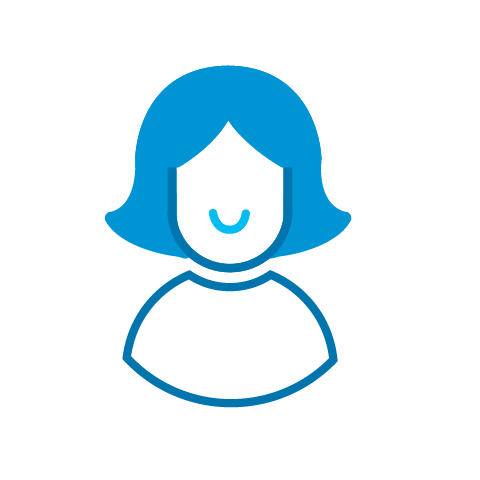 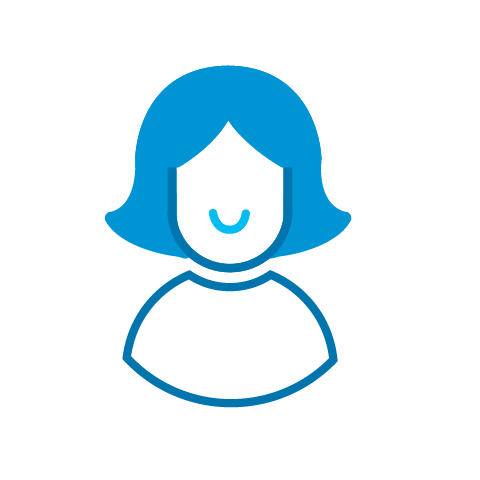 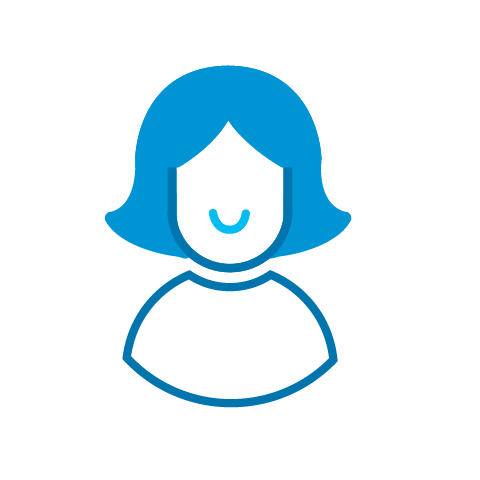 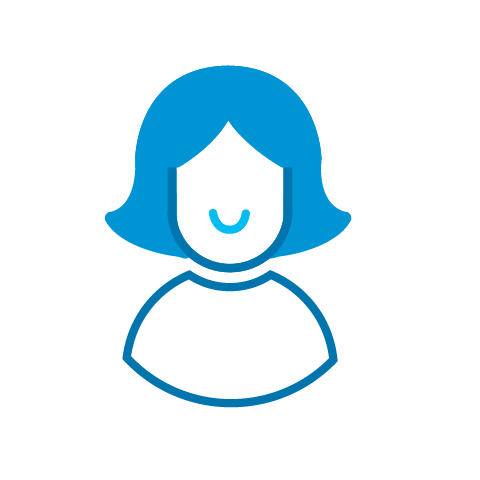 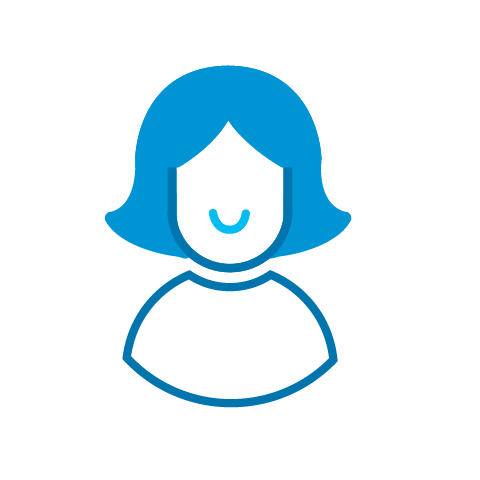 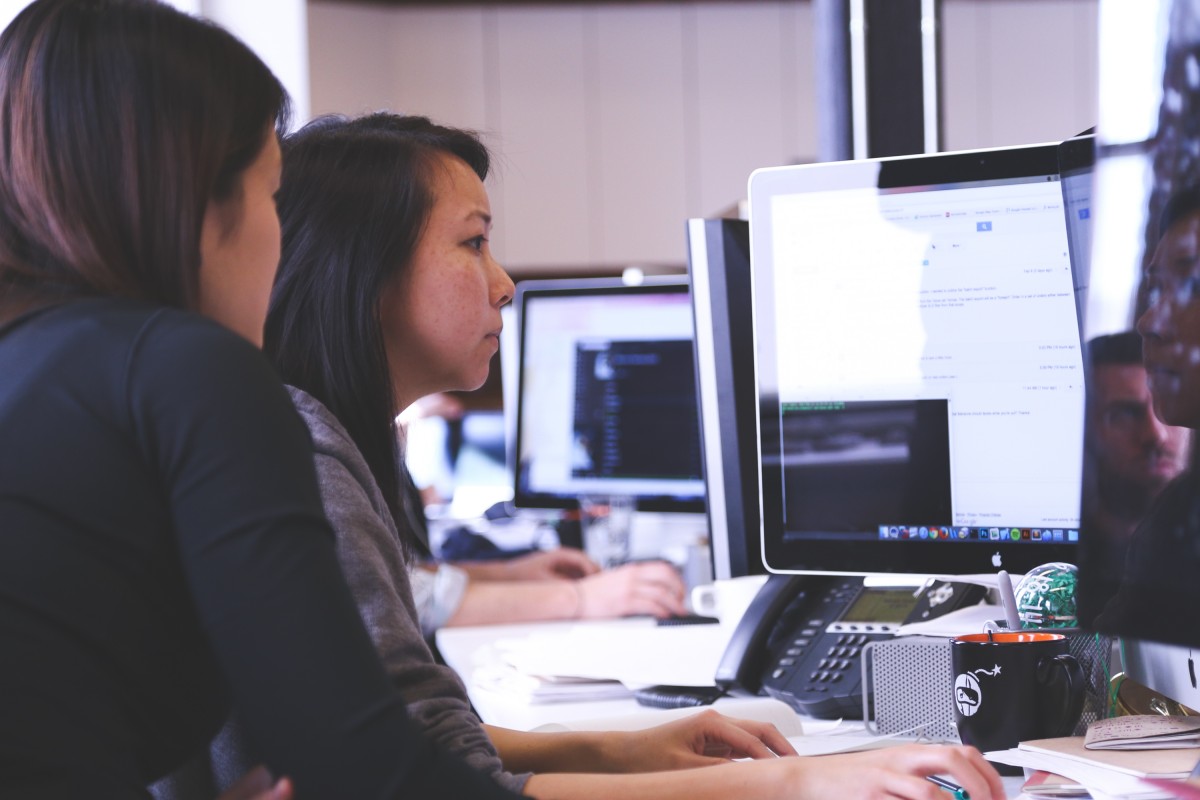 THANK YOU!

@helena_estrada
SMEs and Entrepreneurs Secretariat
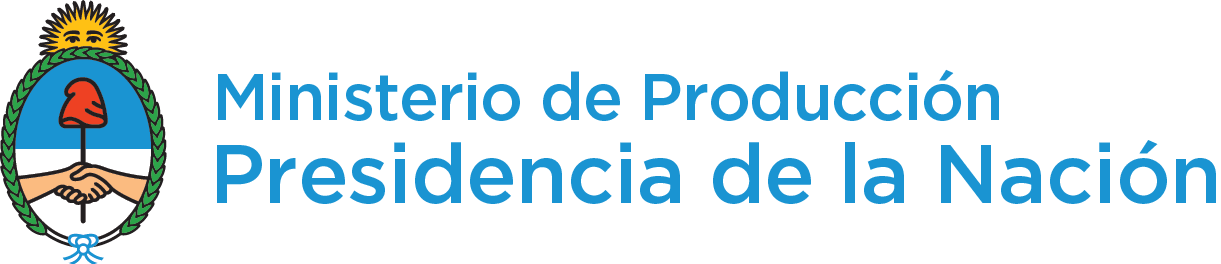